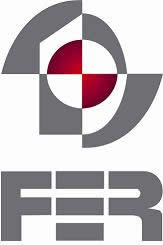 How to establish an online studyKrešimir Fertalj
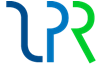 Intro
Context
Lifelong education
E-learning

Scope
International
National
Institution
Departments
Courses

Strategy, …, Feasibility
As follows
2
General strategies
3
Regional and sector strategies
Europa 2020 – Digital agenda
Action 68: Member States to mainstream eLearning in national policies
for the modernisation of education and training, including curricula, assessment of learning outcomes and the professional development of teachers and trainers
The Commission will continue supporting research and innovation actions on ICT for learning under the new Research and Innovation Programme Horizon 2020.

Regional and sector strategies 
e.g. Strategy of Education, Science and Technology, HR Parliament, 2014.
… encourage the formation of two groups of content
free (open) to be financed out of public funds or the EU
commercial, which need to provide … the distribution and implementation of the review
4
[Speaker Notes: http://ec.europa.eu/europe2020/index_en.htm

http://ec.europa.eu/digital-agenda/en/pillar-vi-enhancing-digital-literacy-skills-and-inclusion/action-68-member-states-mainstream

http://www.refernet.hr/en/news/croatian-news/strategy-of-education-science-and-technology/]
Operational programs
Operational Programme „Competitiveness and Cohesion”
Objective 02 - Enhancing access to, and use and quality of, ICT
Priority 2c - Strengthening ICT applications for e-government, e-learning, e-etc.
meaning: Government cloud, e-applications, e-everything but e-learning

Operational Programme „Efficient Human Resources”, 
TO 10 - Investing in education, training and vocational training for skills and lifelong learning (e-nothing)
10ii - Improving the quality and efficiency of, and access to, tertiary and equivalent education with a view to increasing participation and attainment levels, especially for disadvantaged groups
10iii - Enhancing equal access to lifelong learning …
10iv - Improving the labour market relevance of education and training system …
5
[Speaker Notes: TO = Thematic objectives

http://www.minpo.hr/UserDocsImages/Operativni%20program%20Konkurentnost%20i%20kohezija%202014.-2020..pdf

http://www.mrrfeu.hr/UserDocsImages/EU%20fondovi/OPKK_2014_20_FINALNI_NACRT_21_07_2014.pdf

http://www.strukturnifondovi.hr/UserDocsImages/Novosti/FINAL%20OP%20EHR.pdf]
Institutional strategies
Development Strategy of the Faculty of EE and Computing of the Universtiy of Zagreb 2013-2017.
Mision, Vision, Goals and Activities defined
Committee for life-long education and e-learning
Activity: Application of new e-learning technologies
KPIs: #courses, #enrolled, #studies, #seminars & courses (not only e-*)

…
6
[Speaker Notes: http://www.fer.unizg.hr/_download/repository/Development_Strategy,_FER,_2013_-_2017.pdf]
Erasmus+
At glance, 
Cross-sectoral cooperation in the fields of Higher Education (HE), Vocational Education and Training (VET), School Education, Adult Education and Youth 
25,000 partnerships 
125,000 institutions 
Total budget of €14.7 billion

For more, visit:
URL: ec.europa.eu/erasmus-plus 
Twitter: #ErasmusPlus 
Facebook: Erasmus+
7
[Speaker Notes: http://www.mobilnost.hr/index.php?id=784

http://ec.europa.eu/programmes/erasmus-plus/documents/erasmus-plus-at-a-glance_en.pdf]
Erasmus+ 3 main types of Key Action
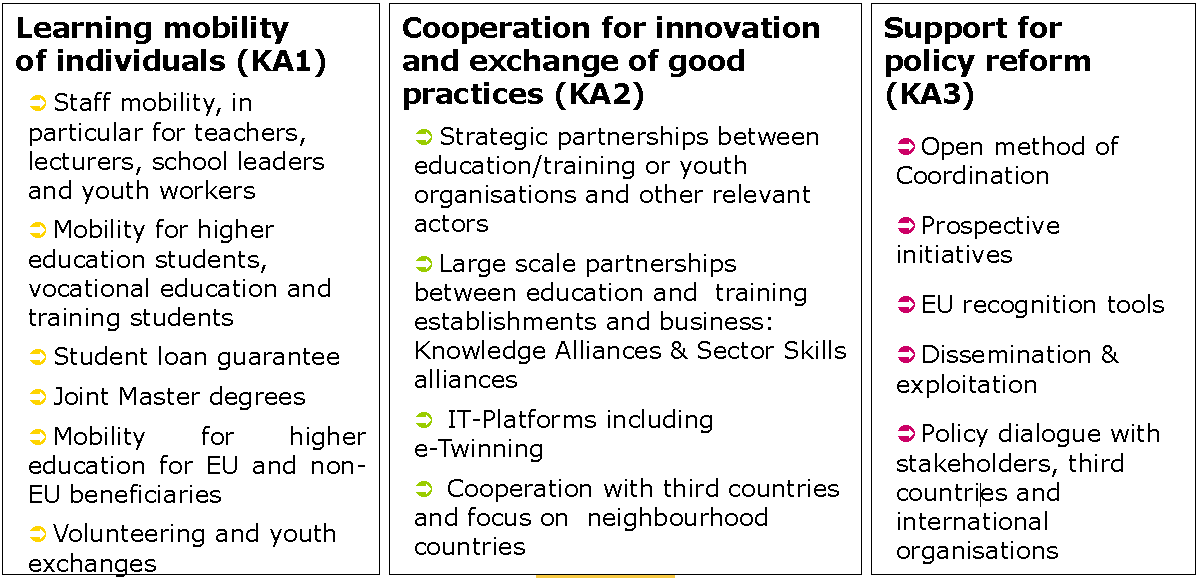 8
[Speaker Notes: http://ec.europa.eu/programmes/erasmus-plus/documents/erasmus-plus-in-detail_en.pdf
http://www.mobilnost.hr/prilozi/05_1390817113_Pregled_mogucnosti.pdf

http://ec.europa.eu/programmes/erasmus-plus/documents/erasmus-plus-programme-guide_en.pdf

http://www.etwinning.net/en/pub/index.htm

eTwinning offers a platform for staff (teachers, head teachers, librarians, etc.), working in a school in one of the European countries involved, to communicate, collaborate, develop projects, share and, in short, feel and be part of the most exciting learning community in Europe.]
Higher education: main objectives
Increase the skills and employ ability of students and contribute to the competitiveness of European economy
Improve quality in teaching and learning
Implement the Higher Education Modernisation strategy in programme countries and raise the capacity of partner countries
Streamline the international dimension in Erasmus+
Support the Bologna process and policy dialogues with strategic partner countries
9
[Speaker Notes: http://ec.europa.eu/programmes/erasmus-plus/documents/erasmus-plus-in-detail_en.pdf]
KA2: HE strategic partnerships
Aims:
To enhance stronger cooperation between HEI and with key stakeholders (enterprises, research organisations, social partners, local/regional authorities, other E&T or youth sectors) to foster quality and innovation in HE

Main activities:
Develop, test, implement new joint curricula, joint study programmes, common modules, intensive programmes
Develop project-based cooperation with enterprises to study real-life cases
Exploit the potential of Open Educational Resources, collaborative and personalised learning
Integrate various study modes (distance, part-time, modular)
10
[Speaker Notes: https://www.daad.de/downloads/eu_downloadcenter/128_dosanddontsforapplicants-strategicpartnershipsforhighereducation.pdf]
KA2: HE strategic partnerships projects
Potential applicants
One applicant for the whole partnership, e.g. HE institution, NGO, institute, …
Project type
Transnational cooperation projects 
with the aim of creating innovative solutions 
in the field of education and training
Partners
Min 3 organizations from 3 different countries
Project duration
2 or 3 years
Budget
150.000 EUR per year
11
[Speaker Notes: https://eacea.ec.europa.eu/erasmus-plus/actions/key-action-2-cooperation-for-innovation-and-exchange-good-practices_en

https://www.daad.de/downloads/eu_downloadcenter/128_dosanddontsforapplicants-strategicpartnershipsforhighereducation.pdf]
KA2: Knowledge alliances and Sector skills alliances
Aims:
To enhance structured and long-term cooperation between HEI and enterprises to develop innovative ways of producing and sharing knowledge in result-driven projects, particularly in emerging fields

Main activities:
Delivery of new multidisciplinary curricula responding to business needs
Stimulate entrepreneurship and entrepreneurial mind-set of students, academic and company staff
Facilitate the exchange, flow and co-creation of knowledge between HEIs and enterprises
12
KA2: Knowledge alliances OR Sector skills alliances projects
Potential applicants
One applicant for the whole partnership, e.g. HE institution, company, institute, 
Project type
Transnational, structured cooperation projects between HE and business
Partners
Min 6 organizations from 3 different countries, min 2 HE, min 2 companies OR
Min 9 organizations from 3 different countries, including 2 EU countries
Project duration
2 or 3 years
Budget
Max 700 kEUR for 2yr project, Max 1 MEUR for 3 yr project
13
[Speaker Notes: https://eacea.ec.europa.eu/erasmus-plus/funding/knowledge-alliances-sector-skills-alliances-2015_en]
Erasmus+ eligible countries
Programme Countries 
EU states: Bulgaria, Romania, Croatia, Hungary, Slovenia, Germany, …
Non EU: FYR Macedonia

Partner Countries (Westerrn Balkans – Region 1)
Albania, Bosnia and Herzegovina, Kosovo, Montenegro, Serbia
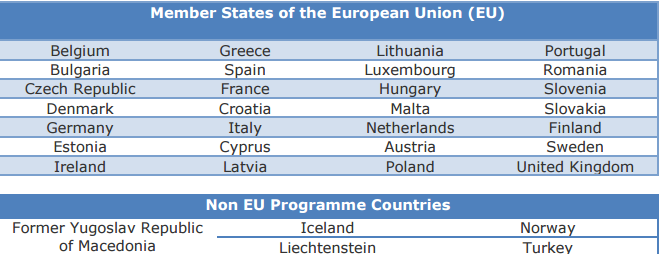 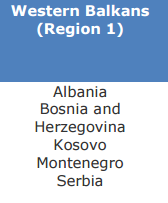 14
[Speaker Notes: http://ec.europa.eu/programmes/erasmus-plus/documents/erasmus-plus-eligible-countries_en.pdf]
Formal criteria for online study evaluation
[the scope]
15
Formal criteria [in Croatia]
Evaluation criteria for online studies
National Council for Higher Education
Based on intl. experience and good practice

Key points
Learning outcomes & competences should not differ from classical program
Classical program can be migrated online
At least 50% of online courses
where 50% of teaching hours per course is performed online
Part-time study
16
Formal criteria – Purpose, Infrastructure, Organization
Purpose
e.g. wider access to HE, new/broader student population

Infrastructure and technical assumptions
24/7 Internet connection and institution services
HW, SW - infrastructure stability, 5yr financial plan 
Virtual environment - LMS, wiki, etc.

Organization and administration
Procedures and documents – enrollment, roles, obligations
Information about: study program, courses, rules, etc. 
Instructions and workshops to prepare students for online study
17
Formal criteria – Human Resouces
HR prerequisites
At least one person responsible for online communication with students
IT service to resolve problems within 24hrs
Online teaching competent staff
At least one teacher per student group 
engaged weekly 1-1.5 course ECTS hours (e.g. 5 ECTS, 15wks => 10-15 hrs/wk)
online activities, preparation, tutoring, evaluation, etc.
Max 90 students per group
18
[Speaker Notes: „Radno vrijeme nastavnika izraženo u NS tjedno 1-1.5 ECTS bodova koje predmet donosi”
1 ECTS = 25-30 hrs]
Formal criteria – Support to teachers and students
Organizational
Systematic education of teaching staff, administrative staff and students
Support to teaching staff in preparation and execution of courses
Online reporting to students regarding study (… before payment of tuition fee)

Administrative
teachers: regulated status and workload, access to student info, …
students: online enrollment, payment, issuance of documents, …
online gradebook 
archiving of student results (tests, exams, …) 
publishing of student work 
confidentiality of data
19
Formal criteria – Support to teachers and students (cont'd)
Technical
Use of services, 
Tech support for preparation of materials, 
Backup of teaching materials and data, …

Library
Online access to teaching materials, public sources, scientific databases
Online search of library collection(s) of the institution
Copyright of protected materials
Online communication students-librarians
Shipping and returns of printed materials by mail
20
Course description add-ons
Learning outcomes, achievable by online teaching
Detailed schedule of online activities
Weekly, Including student workload
Online learning materials
adapted for individual student use, reviewed !
Other resources
„classic” literature, authorized materials
Clear and precise instructions for online student work
Plan and description of assessment, including criteria
21
Assesment
Continuous assessment of interactions and discussions

Assessment of student work, e.g. homework, projects, etc.
verification of authorship

Assessment in controlled environment, in presence of teaching staff
On-site 
Video conference
Online exam, with authentication and other security checks
One-time testing, time limitation, IP control

Grades available online, equal to other grades
22
Development
23
Curricula development
Learning outcomes
E-learning to support the expected outcomes
Who are the students?
Where are the students?
Required technology
Target employers and their expectations
…
24
Course development
Planning
Performing needs analysis for the course/program
Developing a timeline for development process
Identifying resources required

Designing
Articulating outcomes
Identifying and developing assessment strategies
Chunking content
Developing instructional strategies
Collecting formative and summative feedback on the course design
25
http://techined.ualberta.ca/onlineblended
[Speaker Notes: http://techined.ualberta.ca/onlineblended]
Course development (cont'd)
Building
Developing materials
Creating multi-media learning objects
Arranging and overseeing the building of the eClass course

Teaching
Training on using the tools needed to teach the course
Coaching and support for facilitating online discussion/activities
Providing ongoing support throughout the term
26
[Speaker Notes: http://techined.ualberta.ca/onlineblended]
What to study ?
Migration of an existing study
Undergraduate, graduate study
Postgraduate specialist study
Postgraduate doctoral study 

Develop a new study
Interdisciplinary ?
Level ?
Domain ?
Project management
…
MOOCs (Massive Open Online Courses)
How massive ?
Budget & sponsor ?

Pilot ?
Basic course(s) – e.g. programming, basic math, …
27
[Speaker Notes: Formal criteria: max 90 students per group]
Postgraduate specialist studies at FER
University specialist postgraduate study programmes
normally take one to two years 
the academic degree of University Specialist with an indication of the field
161 at the UNIZG out of which …

Postgraduate specialist study programmes at FER
PSS in Information Security
PSS in transformers
PSS in electrical engineering systems in railways
Multidisciplinary PSS in electronic communications market regulation
28
[Speaker Notes: http://www.unizg.hr/homepage/study-at-the-university-of-zagreb/academic-information/

http://www.unizg.hr/istrazivanje/specijalisticki-studiji/pravilnik-o-poslijediplomskim-specijalistickim-studijima-na-suz/

http://www.unizg.hr/homepage/study-at-the-university-of-zagreb/degrees-and-studies/studies-and-courses-in-english/full-degree-programmes-in-english/]
Example, PSS in Information Security
Two semesters + specialist thesis in third semester
60 ECTS = 
18 ECTS obligatory courses (3 / 3)
18 ECTS elective courses (3 / 9)
24 ECTS specialist thesis 
univ. spec. secur. inf.
29
[Speaker Notes: članak 17.
uvjeti za upis
Specijalistički studij može upisati osoba koja je završila sveučilišni dodiplomski
ili diplomski studij iz odgovarajućeg područja utvrđenog programom studija.
Od osobe koja nije završila sveučilišni dodiplomski ili diplomski studij iz odgovarajućeg
područja može se tražiti polaganje razlikovnih ispita.

članak 19.
diplome stečene na stranim sveučilištima
Pristupnik koji je stekao diplomu o završenom dodiplomskom, odnosno
diplomskom sveučilišnom studiju na stranom sveučilištu, dužan je o svome
trošku pribaviti i nakon prijave na natječaj dostaviti rješenje nadležnoga tijela
o akademskom priznavanju inozemne visokoškolske kvalifikacije i priznavanja
razdoblja studija, odnosno ects bodova, u svrhu upisa na konkretan specijalistički
studij.]
New specialist study - Interdisciplinary, massive, …
Project management ? 
Project Management Fundamentals, 
The Project Management Lifecycle
Managing Project Teams
Managing Project Communication
Project Initiation and Planning
Managing Project Scope
Managing Project Scheduling
Managing Project Resources
Managing Project Quality
Managing Project Risk
Managing Project Procurement
Managing Project Execution
Managing Project Control & Closure
Topics defined by the ACM/AIS IS 2010 curriculum
30
[Speaker Notes: https://www.acm.org/education/curricula/IS%202010%20ACM%20final.pdf]
Prospective PM courses
Project Management Fundamentals
Management, Leadership and Team Building
Project Scope and Quality Management
Planning and Scheduling
Project Execution and Control
Risk Management
Project Cost and Procurement Management
...
Agile management
Program Mgt, Portfolio Mgt and PM Office
31
[Speaker Notes: http://extension.berkeley.edu/cert/project.html
http://unex.uci.edu/areas/business_mgmt/project_mgmt/courses.aspx
http://ce-online.ryerson.ca/ce/default.aspx?id=2972
http://www.mastersportal.eu/study-options/268927001/project-management-united-kingdom.html]
Implementation
32
Requirements
Infrastructure available at the institution(s)?
LAN, WLAN, TCR, Polycom PVX, …
Available technology (software, hardware) ?
LMS: Moodle, AHyCo, MudRI
DMS: Quilt CMS, Sharepoint, …, e-portfolio (SRCE)
Knowledge and competencies at the institution(s)?
Yes, practical experience + yet2come 
Current level of support to the students and the teachers ?
Student IS (ISVU), Information Support Centre (CIP), Library & online catalog
What decisions must be made to start an online course / study ?
Faculty Council – Council of Technical Area - University Senate / Ministry
Other ?
Budget for development of courses
33
[Speaker Notes: https://moodle.srce.hr/eportfolio/

Committee for life-long education and e-learning]
Roles and competences
Roles and competences
Subject-matter expert / Teacher
Graphical designer
Web designer
Media designer
Programmer
Multimedia expert (video conference support)
User support for students & teachers

Skills development
E-learning Academy - MOOC „Online course development”, in Moodle
http://www.carnet.hr/loomen/moodle_mooc (in Croatian)
34
[running] Income, Costs and Benefits – current & estimated
35
[Speaker Notes: Overhead costs for a business are the cost of resources used by an organization just to maintain its existence

Operating costs are the expenses which are related to the operation of a business, or to the operation of a device, component, piece of equipment or facility. = FIX + VAR

Running costs: The amount regularly spent to operate an organization, used for things such as salaries, utilities, and rent.]
Development costs
data from 249 orgs & 3947 professionals, content consumed by 20M learners
http://www.slideshare.net/bchapman_utah/how-long-does-it-take-to-create-learning










would it pay of for 
12 courses * 16 kEUR +20% curriculum + 60 kEUR fixed = cca 290 kEUR
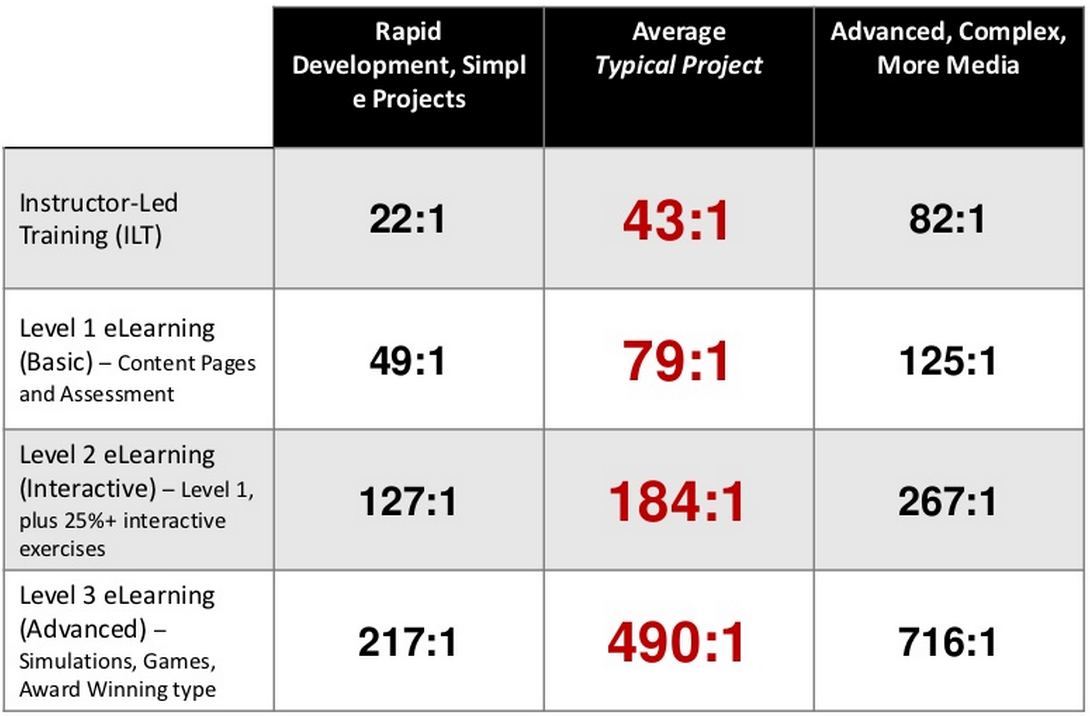 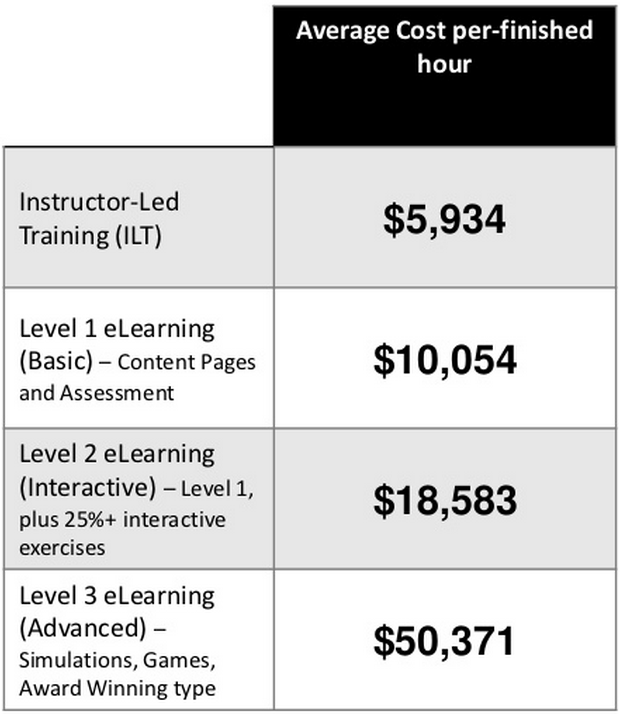 36
[Speaker Notes: http://www.slideshare.net/bchapman_utah/how-long-does-it-take-to-create-learning

http://www.slideshare.net/satishverma66/e-learninghow-to-develop-elearning-from-start-to-end?related=1]
Development as an Erasmus+ project
37
[Speaker Notes: Kibi-dabi 10 k/course, 1yr,, 40 kFIX =>150 kEUR


Erasmus+ Staff costs
Manager 88 EUR/day
Teacher/Trainer/Researcher/Youth worker 74 EUR/day
Technician 55 EUR/day
Administrative staff 39 EUR/day]
Risks
Lack of interest
Students – attractiveness, tuition fees, competition, … ?
Teachers  - required skills, preparation, effort, … ?
Institution authorities – fear of „bad reputation”, … ?

Drop-out rate 
virtual environment, lack of support, self-esteem …

Sustainability
Technical feasibility
Cost-benefit
38
[Speaker Notes: Diskusija 

http://www.open.edu/openlearn/#]
The master plan
Expression of Interest
Establish a working group
Budgeting: by project, institution(s), …
Curricula development & accreditation
Course development
Preparation of resources (infrastructure, HW, SW, …)
Preparation of administrative support
Establish a technical support
Legal issues (contracting, intellectual rights, etc.)
… deadline(s)?
39
Would YOU involve ?
In-house development (probably free of charge development)

Split development and CopyPaste, e.g. „DAAD” approach 

Erasmus+ KA2 project

Inter-university study program ?
40
[Speaker Notes: Brainstorming / discussion


https://moodle.carnet.hr/
http://www.carnet.hr/ela

http://www.mastersportal.eu/studies/14029/project-management.html
http://www.doba.hr/hr/doba-fakultet/
http://www.megatrend-edu.net/wwstr.php?bs=s8&language=1&language=0&language=1
http://www.open.edu/openlearn/

http://distancelearning.ubc.ca/
http://techined.ualberta.ca/onlineblended

http://www.ed.ac.uk/schools-departments/support-services]